Capacité de Médecine Tropicale 
                 2018/19
Dr Pascale ROYER
ALTERNATIVE PAR LES HUILES ESSENTIELLES EN DERMATOLOGIE A MADAGASCAR
EXEMPLE DU TRAITEMENT DE LA GALE AU CENTRE MEDICAL NATUREL D’ANTSIRABE
Cultiver le pas de côté
- Ma pratique et mes centres d’intérêt

- Démarche inductive
300 Millions de nouveaux cas  de gale par an
Surtout dans les Pays Tropicaux
Maladie Tropicale Négligée( NTD) selon l’OMS (2013)
Sarcopte scabiei hominis
- la femelle pond des oeufs dans des galeries sous la couche cornée qui éclosent en une quinzaine de jours

  - durée de vie :  24 à 48 heures hors de     l’hôte, meurt à plus de 50°C et à    moins10°C
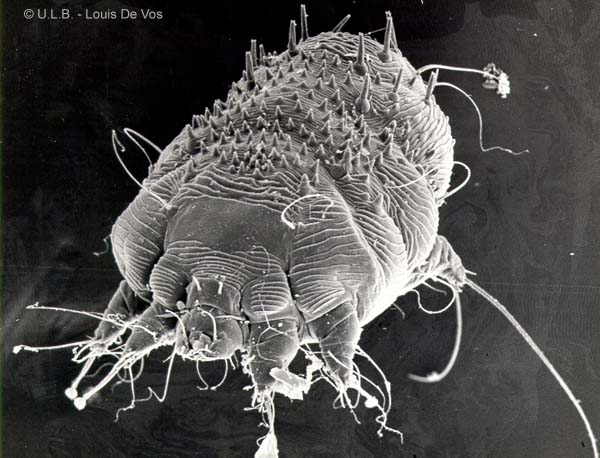 La gale
LE PRURIT

Enfants, personnes âgées, immunodéprimés

Transmission surtout directe ( MST) mais aussi indirecte

Réinfestations fréquentes: Traitement mal expliqué ou mal suivi?
Spécificités malgaches
-  formes spécifiques ou compliquées :  profuses, hyperkératosiques, surinfectées

 - environnement favorisant

 - difficultés thérapeutiques
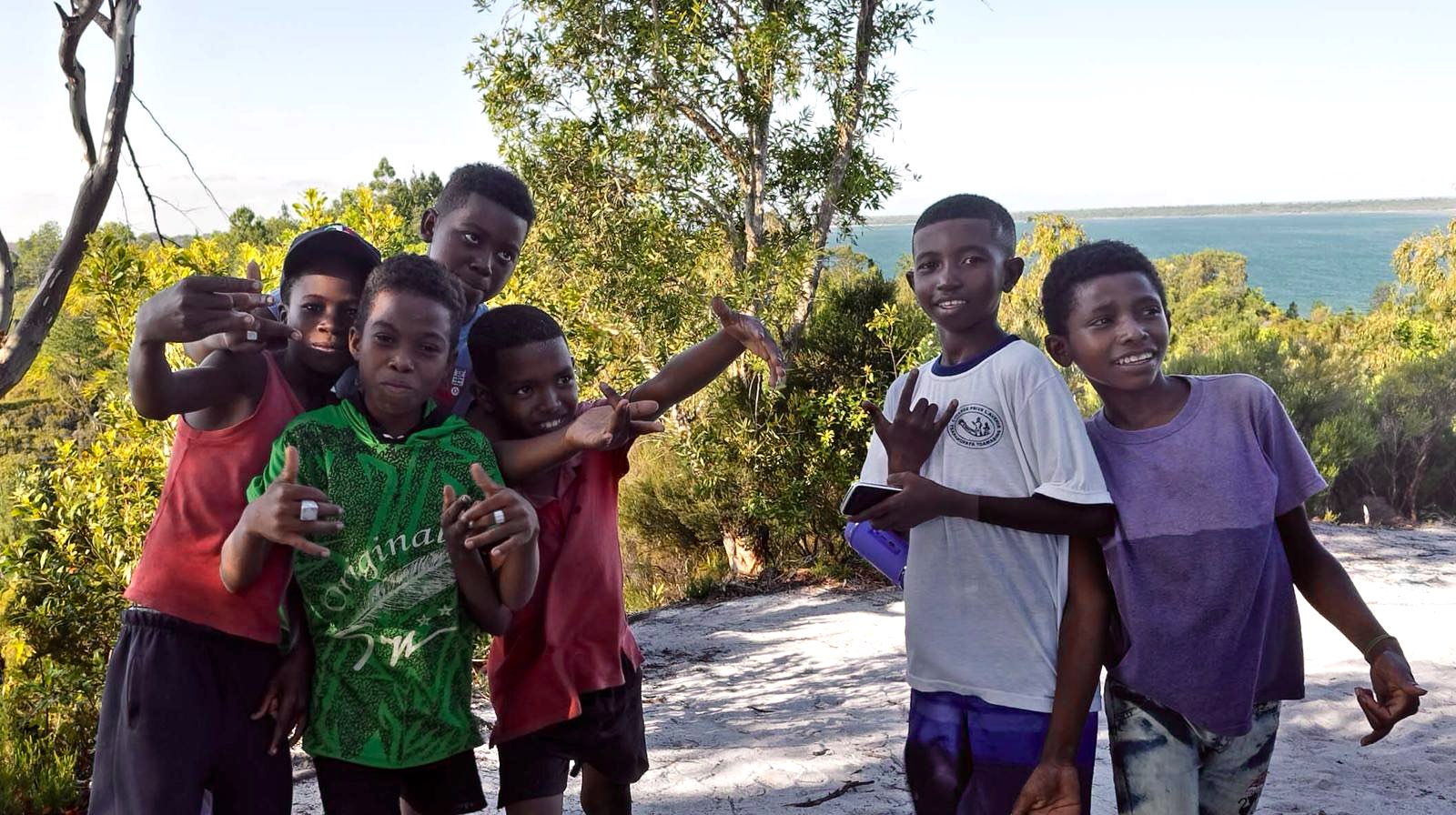 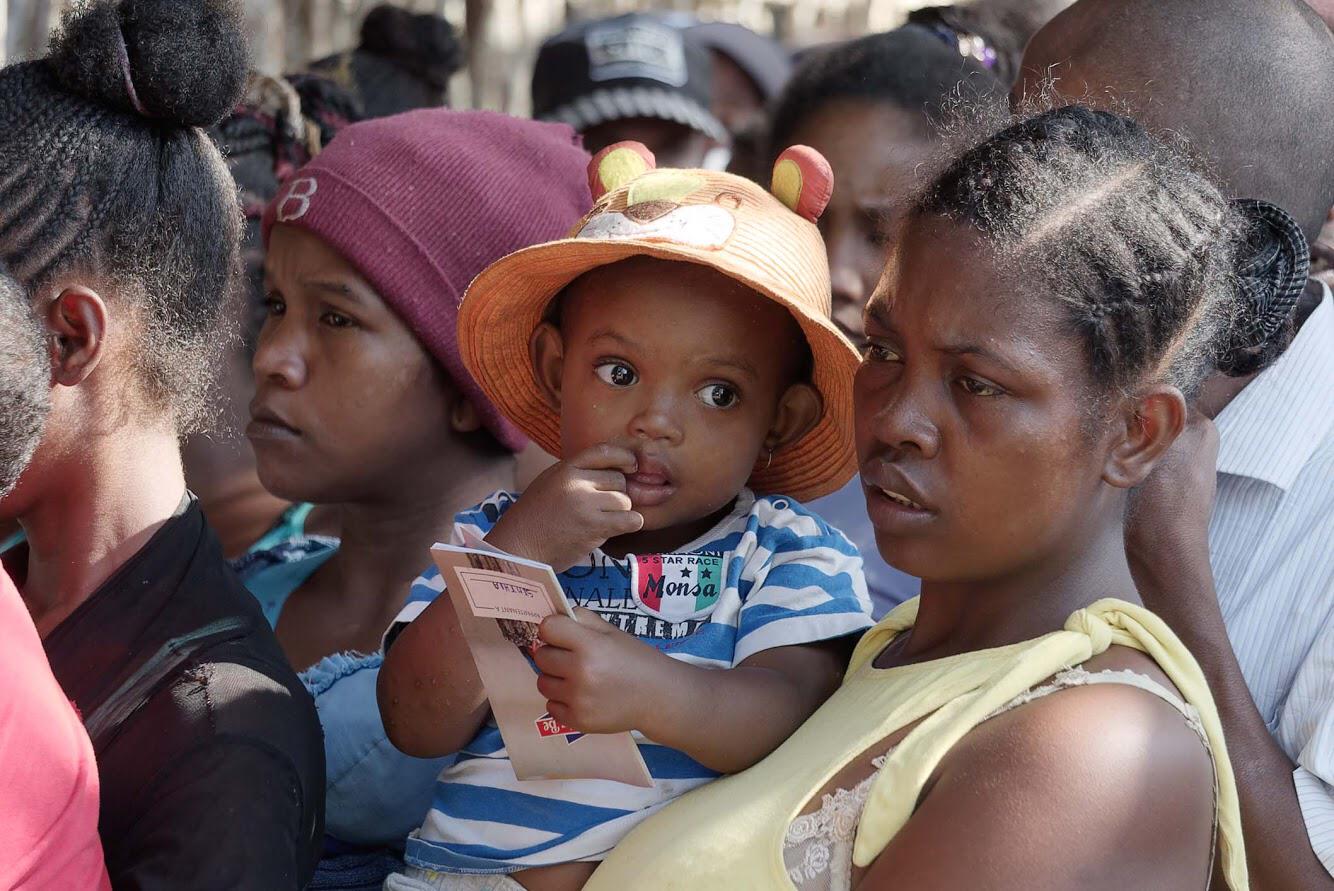 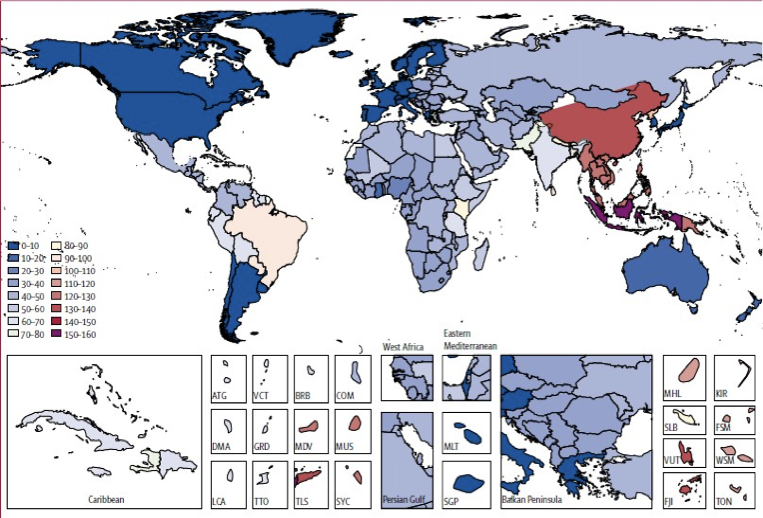 Répartition de la gale dans le monde( Karimkhani, 2017)
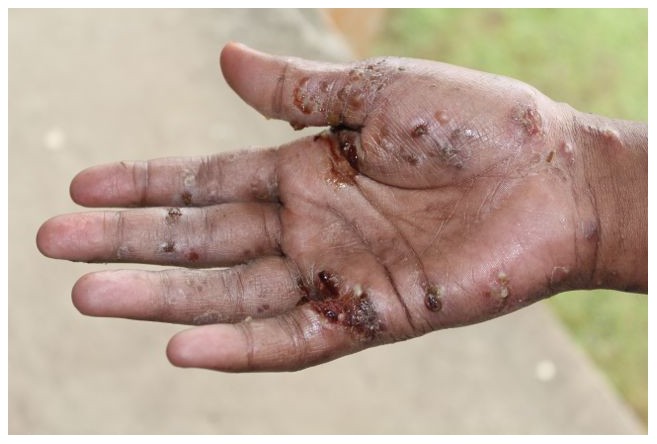 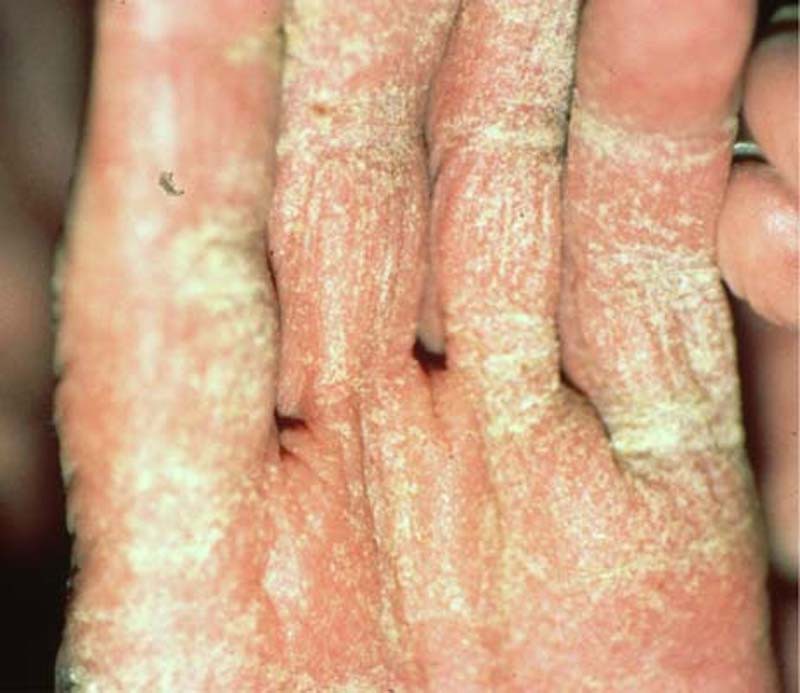 Forme surinfectée
Forme hyperkératosique
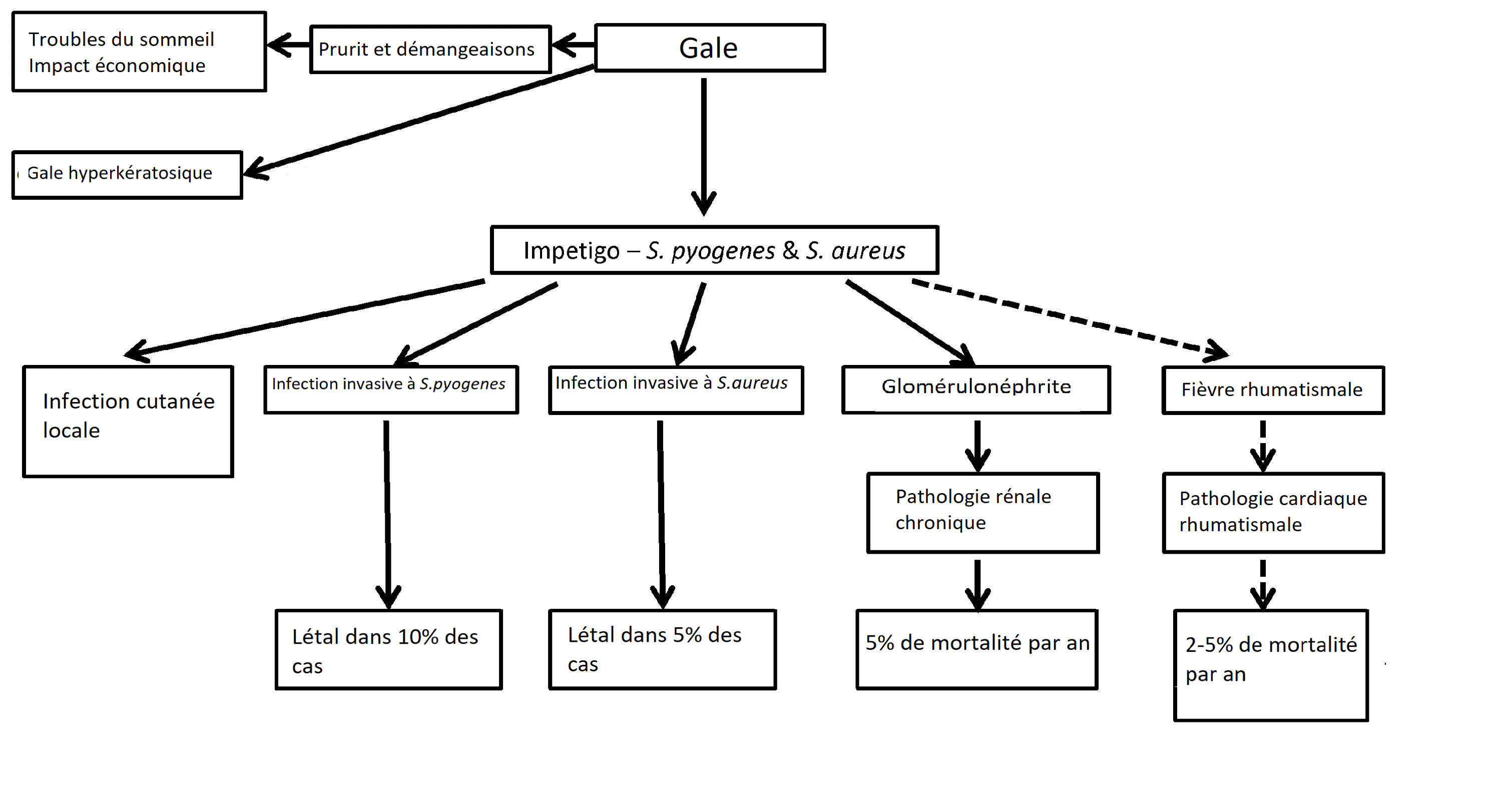 Les complications de la gale ( Engelman, 2013)
Traitement de la gale par les huiles essentielles
- Au CMN : Le mélange Hélichryse Gymno ( 4%), Palmarosa ( 4%), Géranium Rosat ( 4%), Menthe Poivrée ( 1%)  dans une huile végétale  donnerait un  « bon » résultat : piste à explorer?

Grace à des fiches de suivi, moins de « réinfestations » sur 2 mois
Application le soir environ 7jours, pas d’irritation, ni d’eczema



- Dans la littérature : Giroflier, Menthe Poivre, Tea Tree
Quid traitement de la gale en France?
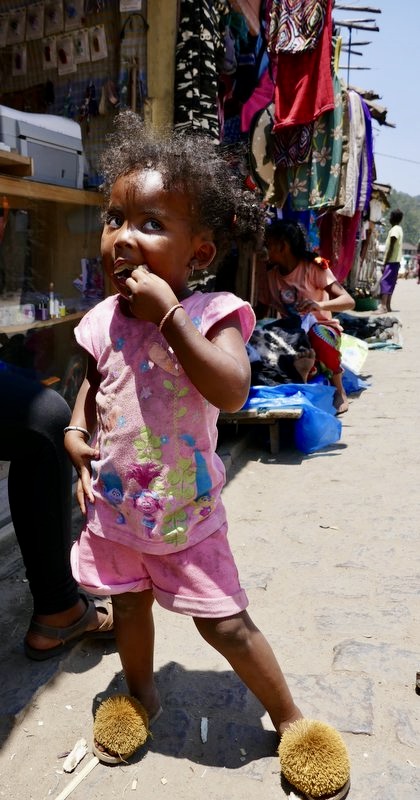 - Traitements locaux : Benzoate de benzyle, Butoxyde de Piperonyle, Perméthrine : Irritation, eczéma
Ivermectine : résistance?
2ème traitement au bout de 8 jours
Traitement de l’entourage et de l’environnement
Schémas thérapeutiques divers et efficacité  variable
La Phytothérapie, pourquoi pas?
- La phytothérapie , branche de la Tradimédecine fait partie du quotidien des Malgaches.

- Elle est accessible à la fois géographiquement et financièrement

- Elle pourrait être source de développement économique

- Elle pourrait faire un lien entre la tradimédecine et la médecine occidentale
OUI, MAIS…
- Primum non nocere

- Comment encadrer leur fabrication, leur distribution?  utilisation « domestique », ou sur les conseils d’un guérisseur/herboriste/vendeur, ou par du personnel formé pouvant prescrire les 21 RTA ayant l’AMM

- Comment apprécier l’efficacité d’une huile essentielle vu leur hétérogénéité ?
La tradimédecine à Madagascar
- ancestrale
- encore largement utilisée
-souhaitée intégrative par l’OMS et le gouvernement
-problématique mais pas pour les Malgaches
Cette préparation d’HE est elle…
- Objectif de santé public et facilité d’accès

- Comparaison à un traitement local « classique »

- Prurit?  Le contentement des patients ?

- Définir les modalités d’application

- Revoir les patients

- Motiver pour traiter les contacts et de l’environnement

- Faire cette étude dans un seul pays pour éviter les biais climatiques et psycho - sociaux
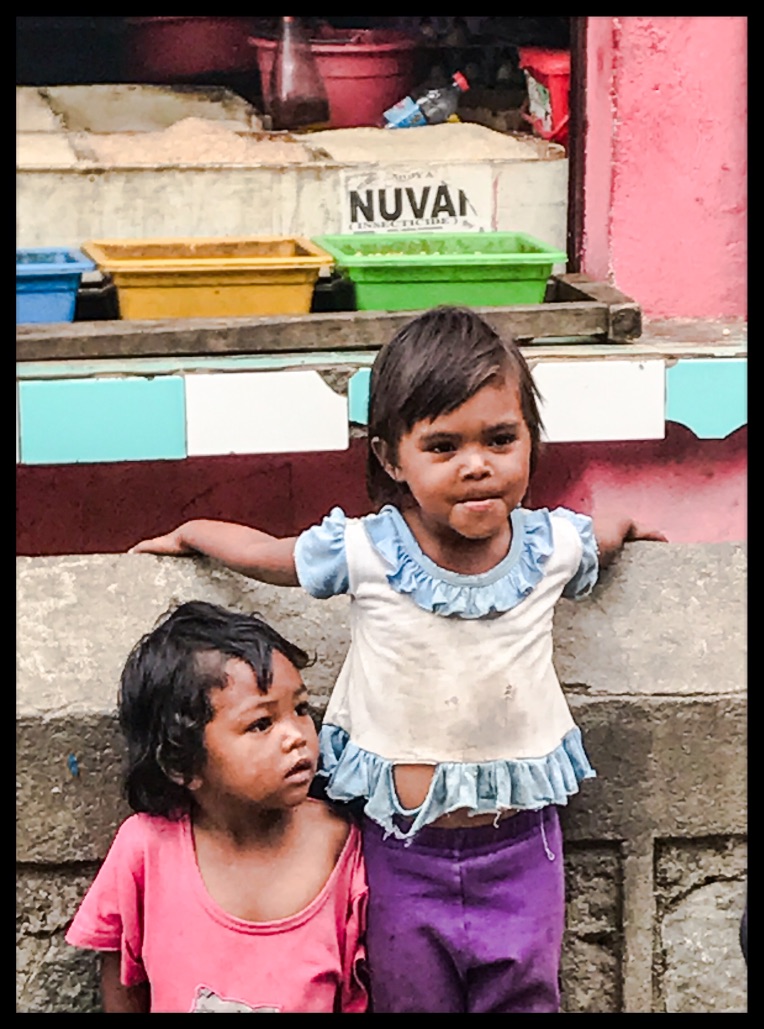 …ESSENTIELLE ?
Une étude scientifique constitue un CHALLENGE
Tapez pour saisir une légende.
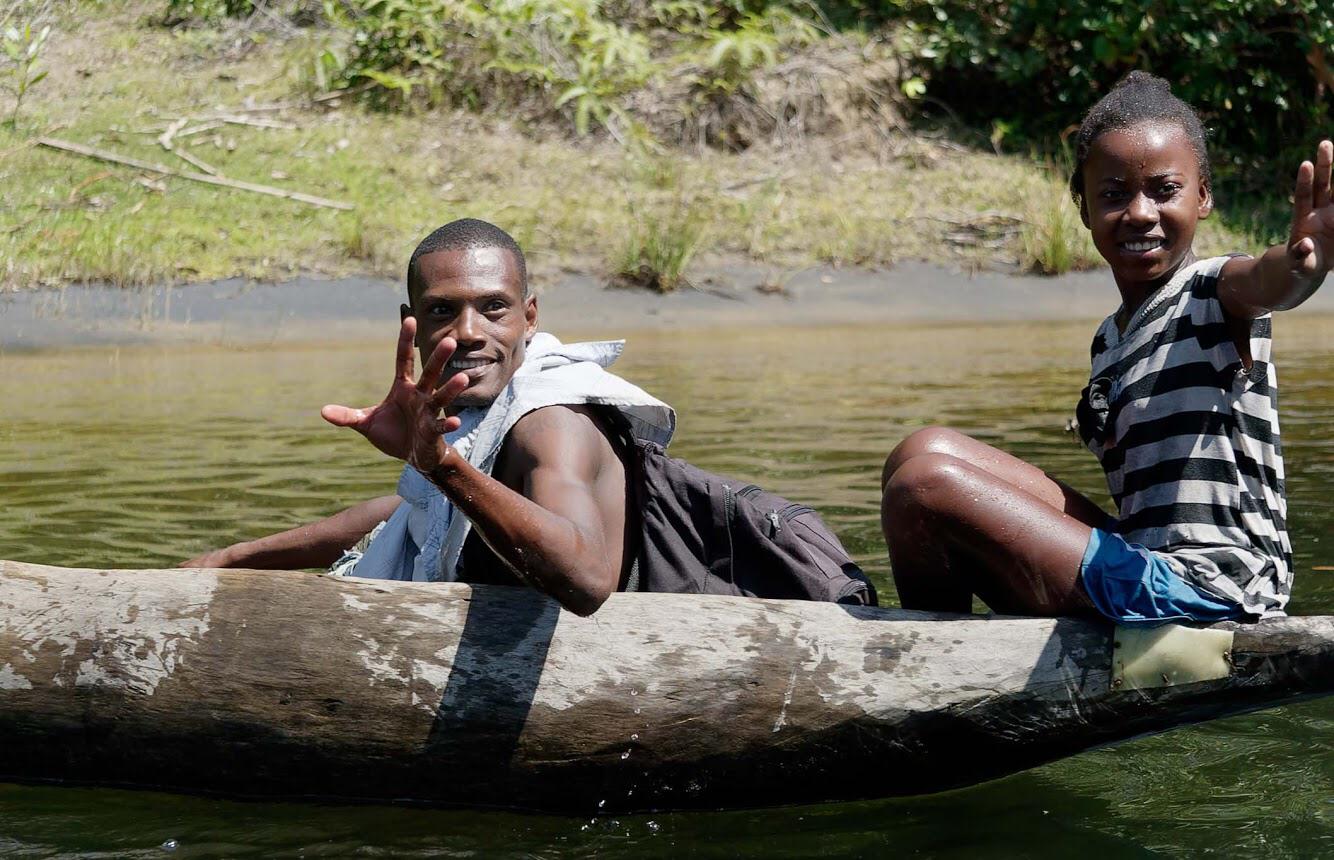